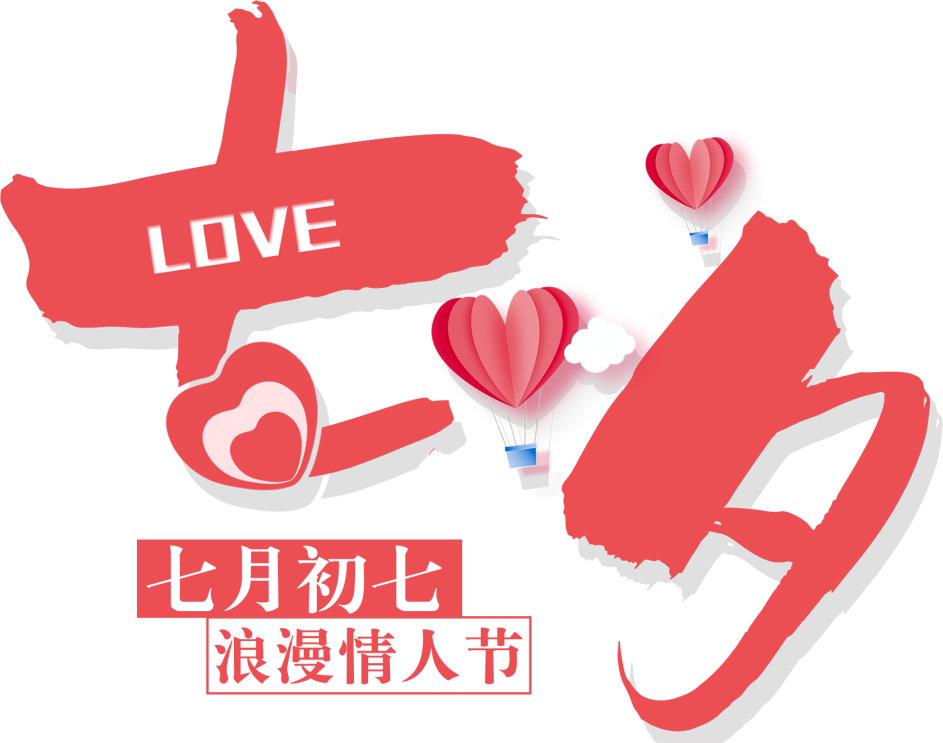 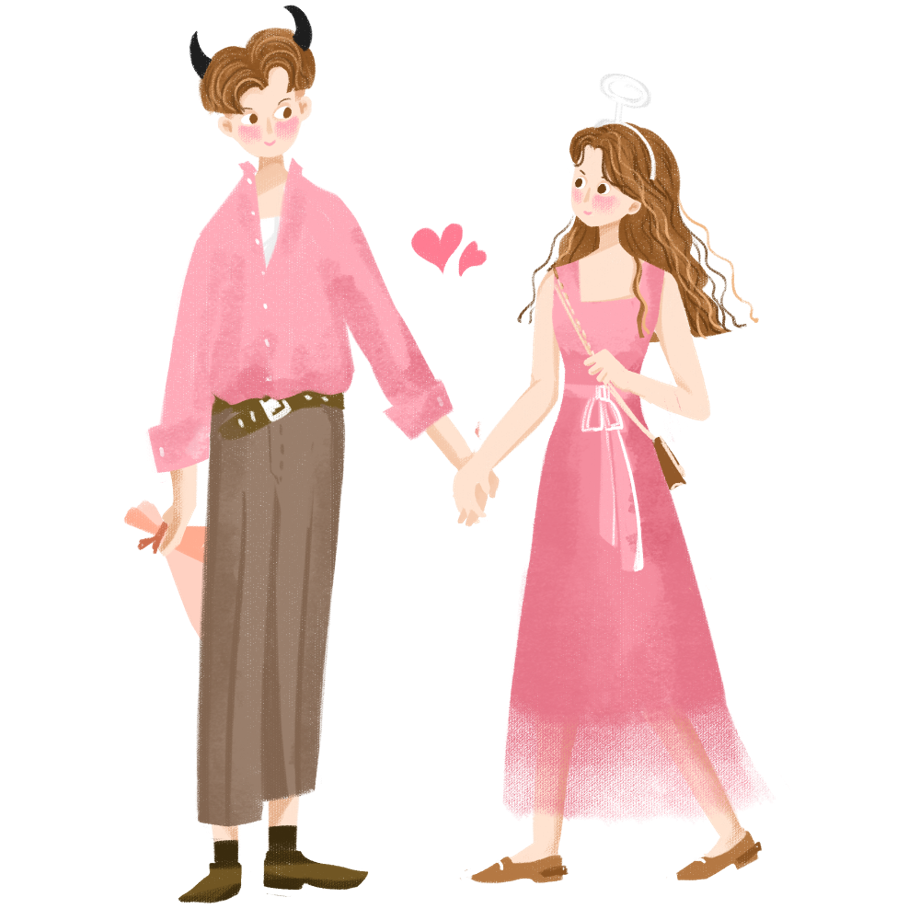 目录
活动前期准备
活动整体思路
02
01
我依然很喜欢你，像最开始的时候一样，像极光落在冰岛的湖面上
我依然很喜欢你，像最开始的时候一样，像极光落在冰岛的湖面上
活动执行方案
活动内容构成
03
04
我依然很喜欢你，像最开始的时候一样，像极光落在冰岛的湖面上
我依然很喜欢你，像最开始的时候一样，像极光落在冰岛的湖面上
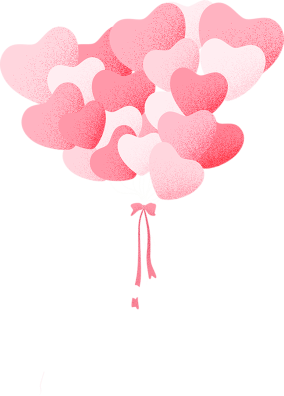 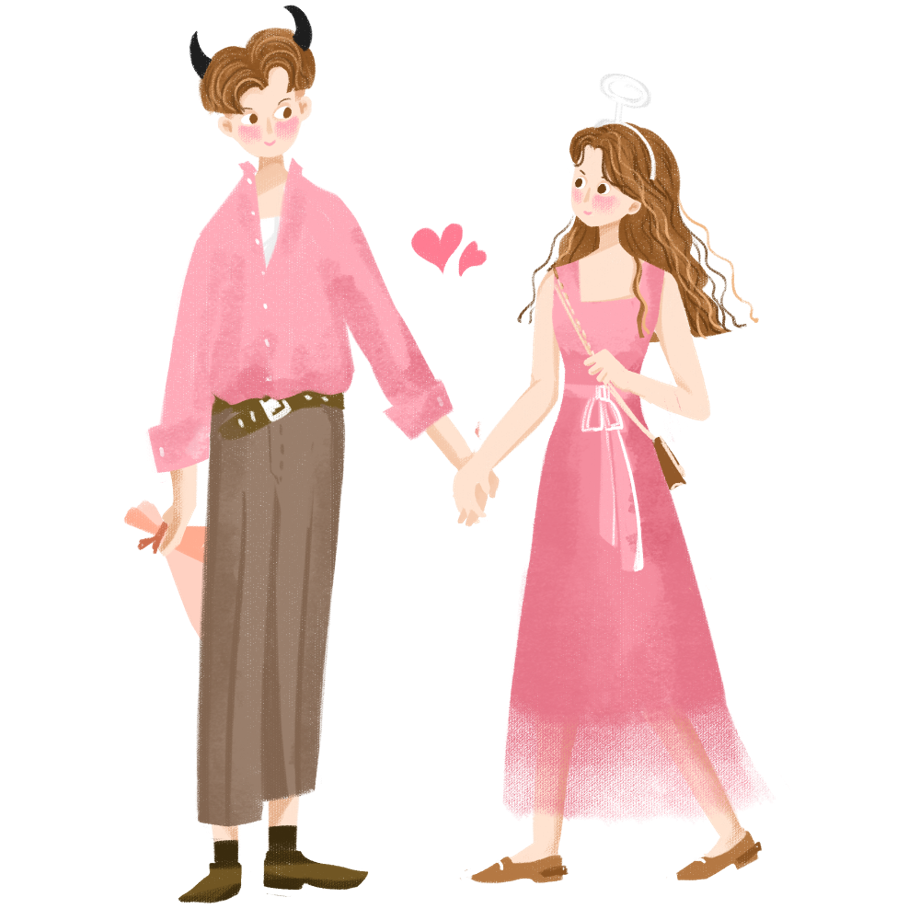 PART 01
活动整体思路
想和你走过十里长街，想和你度过往后余生，想让我的世界里都是你。
输入标题内容
添加标题
点击此处添加标题点击此处添加标题点击此处添加标题点击此处添加标题
添加标题
点击此处添加标题点击此处添加标题点击此处添加标题点击此处添加标题
S
W
添加标题
点击此处添加标题点击此处添加标题点击此处添加标题点击此处添加标题
添加标题
点击此处添加标题点击此处添加标题点击此处添加标题点击此处添加标题
O
T
输入标题内容
单击输入标题内容单击输入标题内容单击输入标题内容单击输入标题内容单击输入标题内容单击输入标题内容 单击输入标题内容单击输入标题内容单击输入标题内容单击输入标题内容单击输入标题内容单击输入标题内容
标题文字
添加
标题文字
添加
单击输入标题内容单击输入标题内容单击输入标题内容单击输入标题内容单击输入标题内容单击输入标题内容 单击输入标题内容单击输入标题内容单击输入标题内容单击输入标题内容单击输入标题内容单击输入标题内容
单击输入标题内容单击输入标题内容单击输入标题内容单击输入标题内容单击输入标题内容单击输入标题内容 单击输入标题内容单击输入标题内容单击输入标题内容单击输入标题内容单击输入标题内容单击输入标题内容
标题文字
添加
输入标题内容
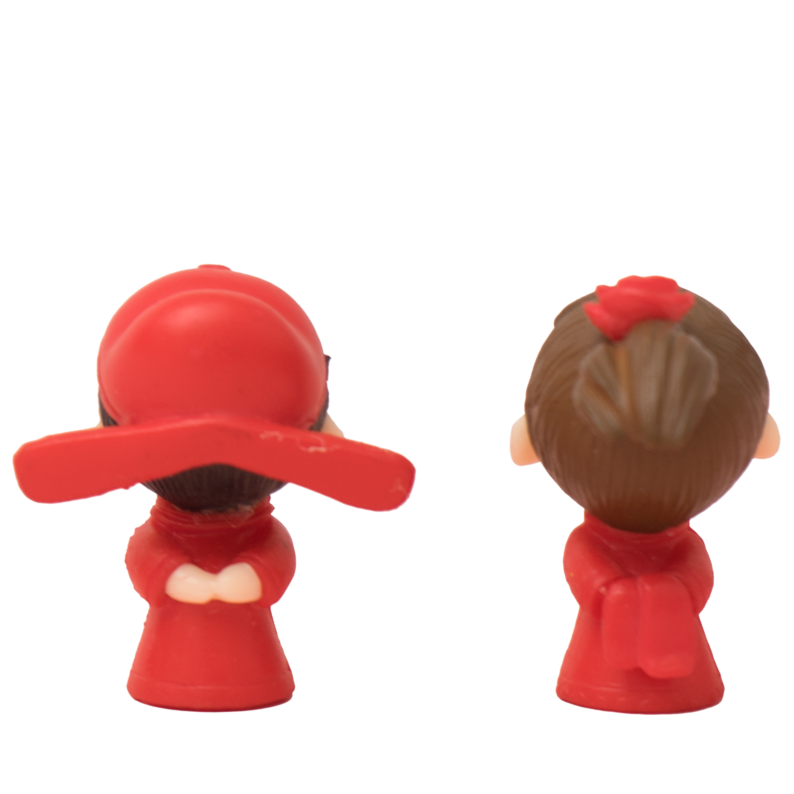 添加标题
点击此处添加标题点击此处添加标题点击此处添加标题点击此处添加标题点击此处添加标题点击此处添加标题
点击此处添加标题点击此处添加标题点击此处添加标题点击此处添加标题点击此处添加标题点击此处添加标题点击此处添加标题点击此处添加标题点击此处添加标题点击此处添加标题点击此处添加标题点击此处添加标题添加标题
添加标题
65%
添加标题
45%
添加标题
35%
添加标题
25%
输入标题内容
添加标题
点击此处添加标题点击此处添加标题点击此处添加标题
A
添加标题
点击此处添加标题点击此处添加标题点击此处添加标题
B
C
添加标题
点击此处添加标题点击此处添加标题点击此处添加标题
添加标题
点击此处添加标题点击此处添加标题添加标题添加标题
D
E
添加标题
点击此处添加标题点击此处添加标题点击此处添加标题
添加标题
点击此处添加标题点击此处添加标题点击此处添加标题
F
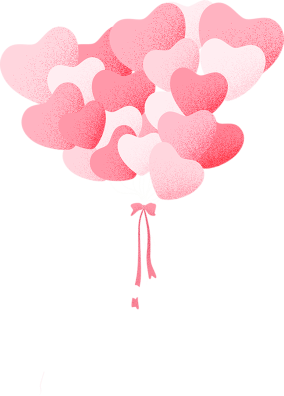 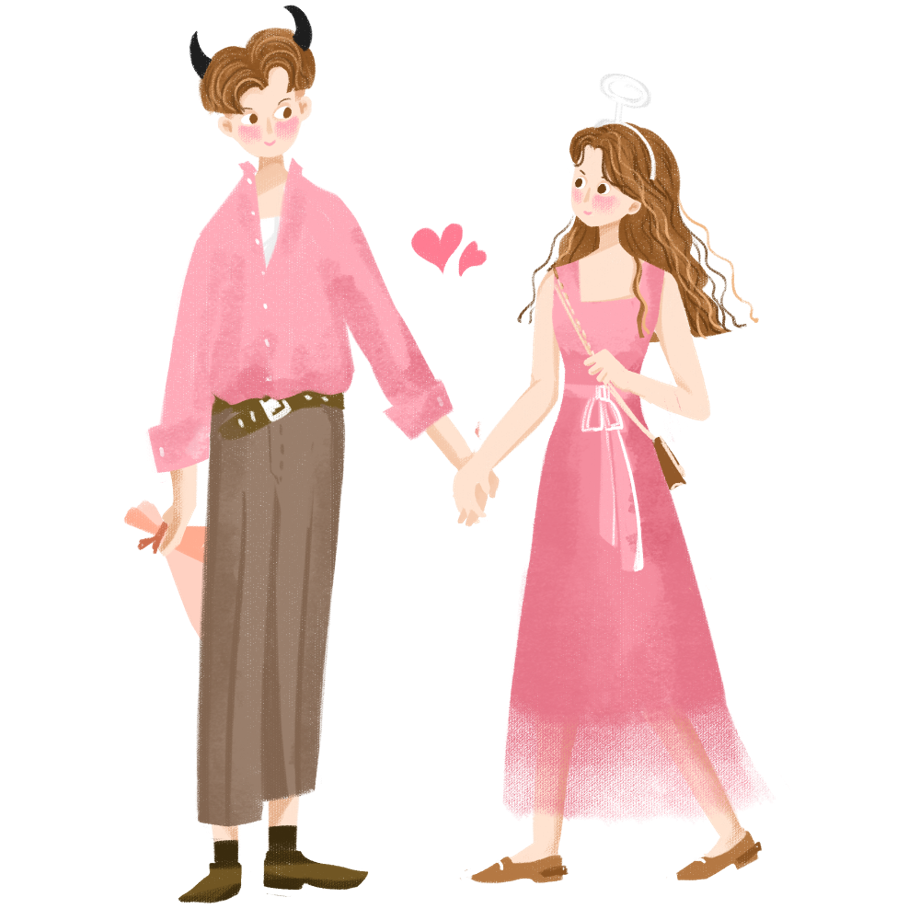 PART 02
活动前期准备
想和你走过十里长街，想和你度过往后余生，想让我的世界里都是你。
输入标题内容
76%
56%
82%
35%
95%
97%
67%
84%
71%
99%
36%
96%
文字添加
文字添加
文字添加
文字添加
文字添加
文字添加
单击输入标题内容单击输入标题内容单击输入标题内容单击输入标题内容单击输入标题内容单击输入标题内容 单击输入标题内容单击输入标题内容
输入标题内容
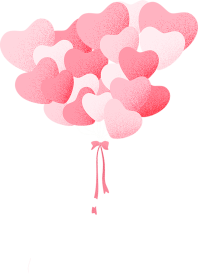 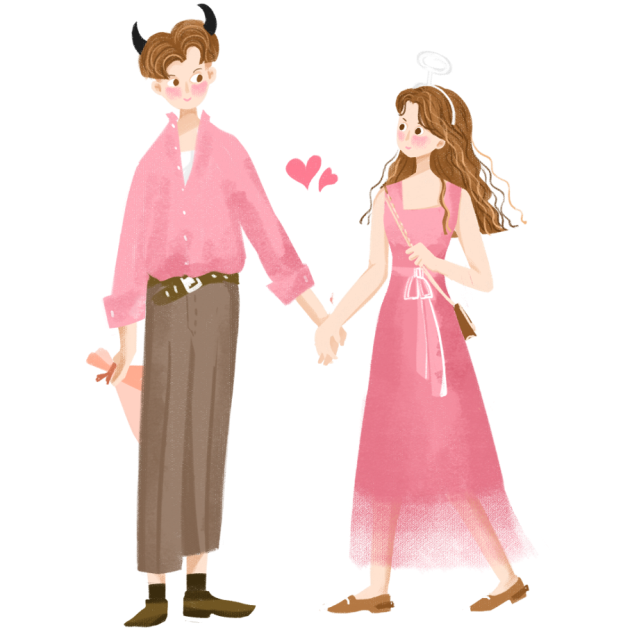 添加标题
点击此处添加标题点击此处添加标题点击此处添加标题
添加标题
点击此处添加标题点击此处添加标题点击此处添加标题
添加标题
点击此处添加标题点击此处添加标题点击此处添加标题
添加标题
点击此处添加标题点击此处添加标题点击此处添加标题
添加标题
点击此处添加标题点击此处添加标题点击此处添加标题点击此处添加标题点击此处添加标题点击此处添加标题点击此处添加标题点击此处添加标题点击此处添加标题点击此处添加标题点击此处添加标题
输入标题内容
标题文字添加
标题文字添加
标题文字添加
标题文字添加
单击输入标题内容单击输入标题内容单击输入标题内容单击输入标题内容单击输入标题内容单击输入标题内容
单击输入标题内容单击输入标题内容单击输入标题内容单击输入标题内容单击输入标题内容单击输入标题内容
单击输入标题内容单击输入标题内容单击输入标题内容单击输入标题内容单击输入标题内容单击输入标题内容
单击输入标题内容单击输入标题内容单击输入标题内容单击输入标题内容单击输入标题内容单击输入标题内容
输入标题内容
关键词
关键词
关键词
关键词
1
2
3
4
标题文字添加
标题文字添加
标题文字添加
标题文字添加
用户可以在投影仪或者计算机上进行演示也可以将演示文稿打印出来制作成胶片
用户可以在投影仪或者计算机上进行演示也可以将演示文稿打印出来制作成胶片
用户可以在投影仪或者计算机上进行演示也可以将演示文稿打印出来制作成胶片
用户可以在投影仪或者计算机上进行演示也可以将演示文稿打印出来制作成胶片
输入标题内容
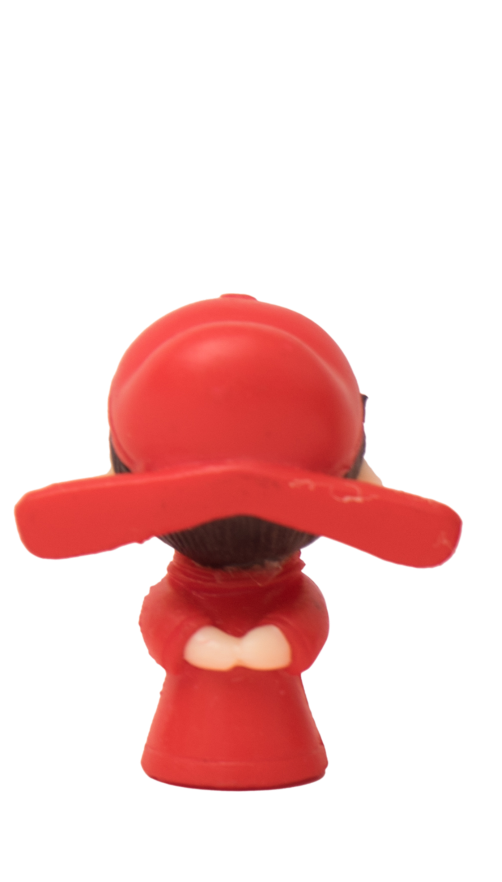 添加标题
点击此处添加标题点击此处添加标题点击此处添加标题点击此处添加标题添加标题
添加标题
点击此处添加标题点击此处添加标题点击此处添加标题点击此处添加标题添加标题添加标题
添加标题
点击此处添加标题点击此处添加标题点击此处添加标题点击此处添加标题添加标题添加标题
添加标题
点击此处添加标题点击此处添加标题点击此处添加标题点击此处添加标题添加标题添加标题
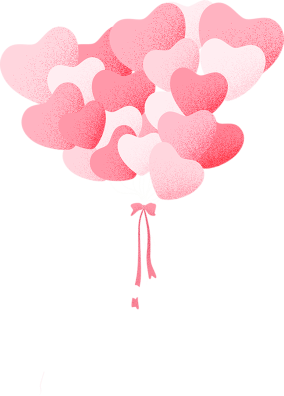 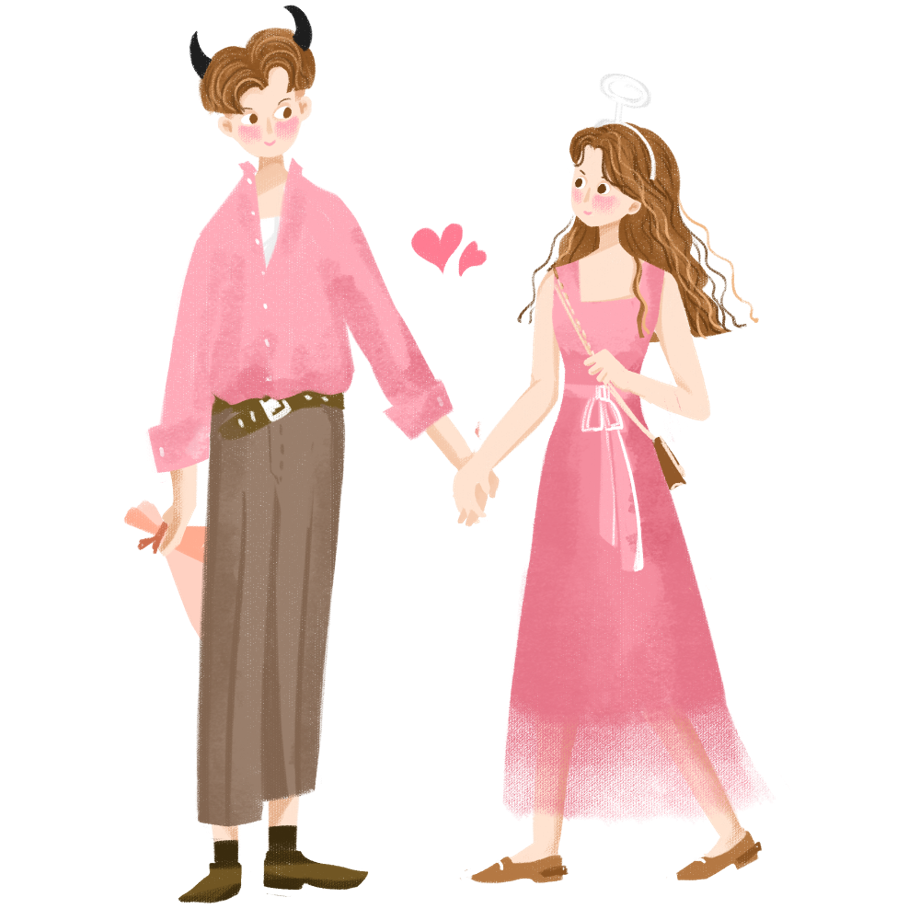 PART 03
活动内容构成
想和你走过十里长街，想和你度过往后余生，想让我的世界里都是你。
输入标题内容
45%
85%
30%
标题文字添加
标题文字添加
用户可以在投影仪或者计算机上进行演示也可以将演示文稿打印出来制作成胶片以便应用到更广泛的领域中
用户可以在投影仪或者计算机上进行演示也可以将演示文稿打印出来制作成胶片以便应用到更广泛的领域中
15%
85%
30%
输入标题内容
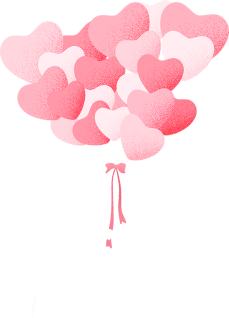 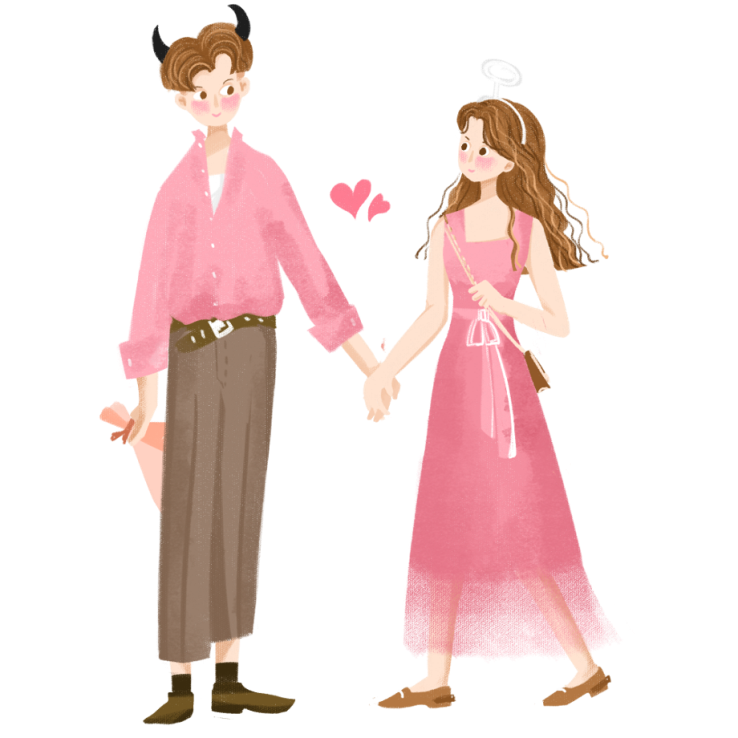 添加文字内容
添加文字内容
请替换文字内容，点击添加相关标题文字，修改文字内容，也可以直接复制你的内容到此。
添加文字内容
请替换文字内容，点击添加相关标题文字，修改文字内容，也可以直接复制你的内容到此。
请替换文字内容，点击添加相关标题文字，修改文字内容，也可以直接复制你的内容到此。
请替换文字内容，点击添加相关标题文字，修改文字内容，也可以直接复制你的内容到此
输入标题内容
输入标题内容
输入标题内容
双击输入替换内容内容双击输入替换内容内容双击输入替换内容内容双击输入替换内容内容双击输入替换内容内容双击输入替换内容内容双击输入替换内容内容双击输入替换内容内容
双击输入替换内容内容双击输入替换内容内容双击输入替换内容内容双击输入替换内容内容双击输入替换内容内容双击输入替换内容内容双击输入替换内容内容双击输入替换内容内容.
输入标题内容
输入标题内容
双击输入替换内容内容双击输入替换内容内容双击输入替换内容内容双击输入替换内容内容双击输入替换内容内容双击输入替换内容内容双击输入替换内容内容双击输入替换内容内容
双击输入替换内容内容双击输入替换内容内容双击输入替换内容内容双击输入替换内容内容双击输入替换内容内容双击输入替换内容内容双击输入替换内容内容双击输入替换内容内容.
节日PPT模板 http:// www.PPT818.com/jieri/
输入标题内容
+ 66.5%
+ 45.6%
+ 50.7%
+ 69.6%
添加标题
点击此处添加标题点击此处添加标题点击此处添加标题
添加标题
点击此处添加标题点击此处添加标题点击此处添加标题
添加标题
点击此处添加标题点击此处添加标题点击此处添加标题
添加标题
点击此处添加标题点击此处添加标题点击此处添加标题
添加标题
点击此处添加标题点击此处添加标题点击此处添加标题点击此处添加标题点击此处添加标题点击此处添加标题点击此处添加标题点击此处添加标题点击此处添加标题点击此处添加标题点击此处添加标题点击此处添加标题
86.3%
输入标题内容
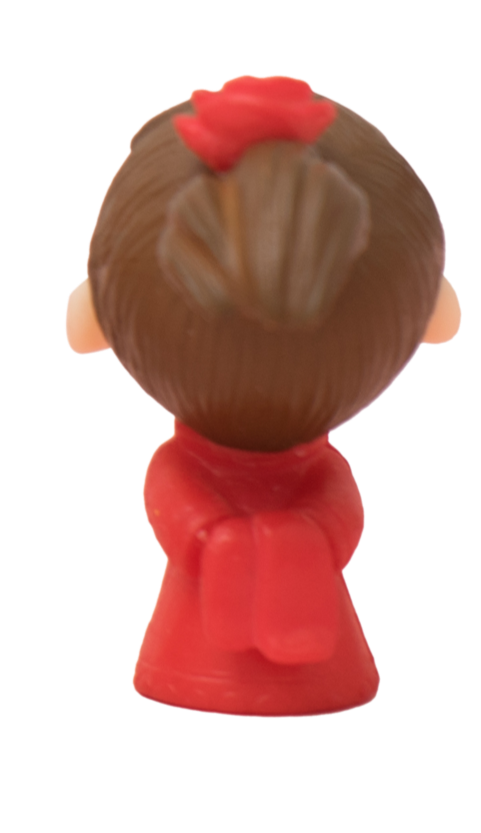 1
双击输入替换内容[图片]内容 双击输入替换内片]
双击输入替换内容[图片]内容 双击输入替换内片]
双击输入替换内容[图片]内容 双击输入替换内片]
双击输入替换内容[图片]内容 双击输入替换内片]
输入标题
输入标题
输入标题
输入标题
2
3
4
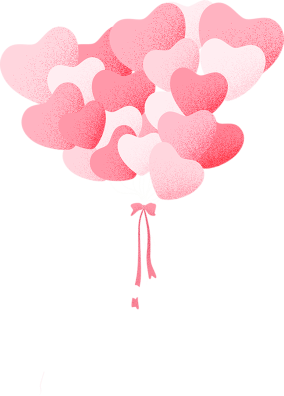 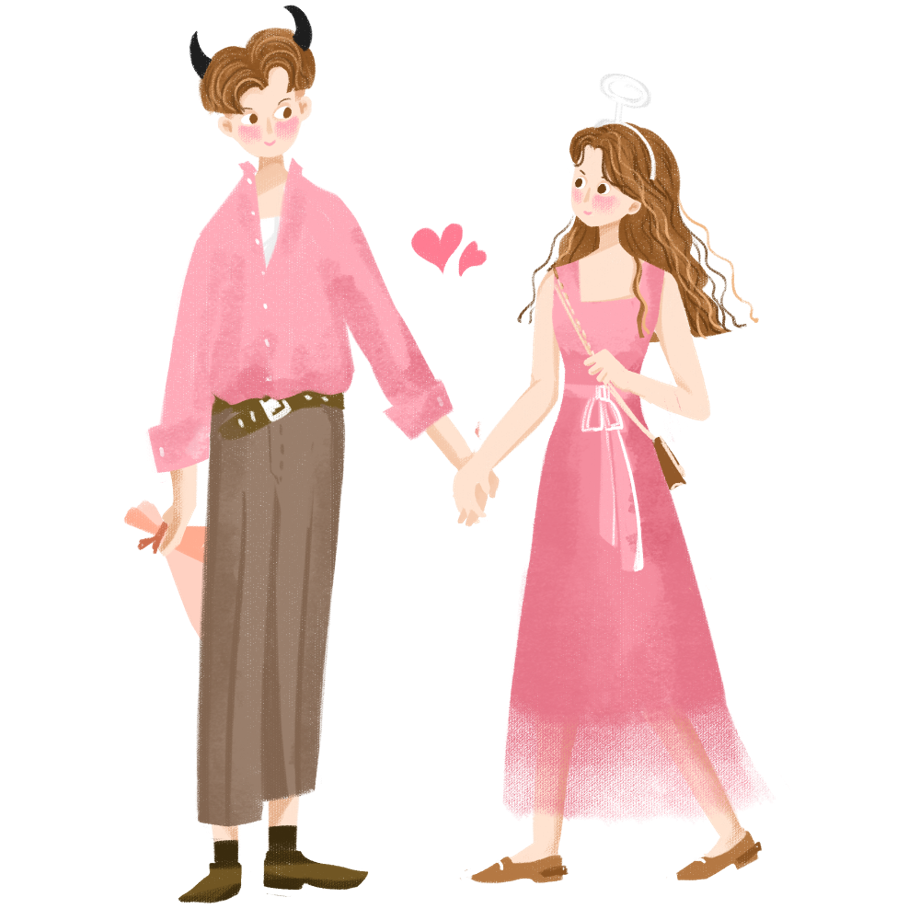 PART 04
活动执行方案
想和你走过十里长街，想和你度过往后余生，想让我的世界里都是你。
输入标题内容
标题添加此处
标题添加此处
标题添加此处
标题添加此处
W
O
T
S
请替换文字内容，点击添加相关标题文字，修改文字内容，也可以直接复制你的内容到此。
请替换文字内容，点击添加相关标题文字，修改文字内容，也可以直接复制你的内容到此。
请替换文字内容，点击添加相关标题文字，修改文字内容，也可以直接复制你的内容到此。
请替换文字内容，点击添加相关标题文字，修改文字内容，也可以直接复制你的内容到此。
输入标题内容
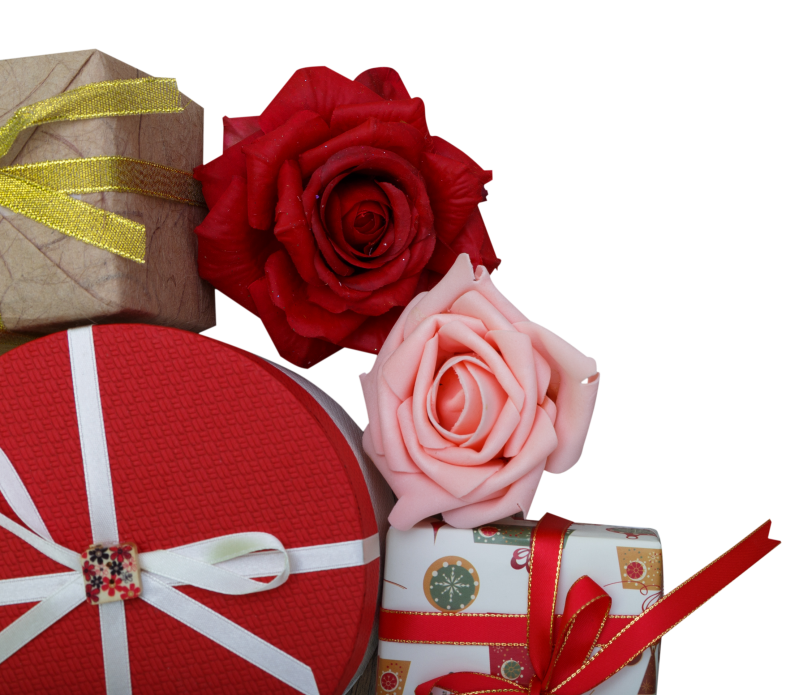 标题文字添加
标题文字添加
标题文字添加
请替换文字内容，点击添加相关标题文字，修改文字内容，也可以直接复制你的内容到此。
请替换文字内容，点击添加相关标题文字，修改文字内容，也可以直接复制你的内容到此。
请替换文字内容，点击添加相关标题文字，修改文字内容，也可以直接复制你的内容到此。
输入标题内容
输入您的标题
请替换文字内容，点击添加相关标题文字，修改文字内容，也可以直接复制你的内容到此请替换文字内容
96%
输入您的标题
请替换文字内容，点击添加相关标题文字，修改文字内容，也可以直接复制你的内容到此请替换文字内容
输入您的标题
请替换文字内容，点击添加相关标题文字，修改文字内容，也可以直接复制你的内容到此请替换文字内容
70%
63%
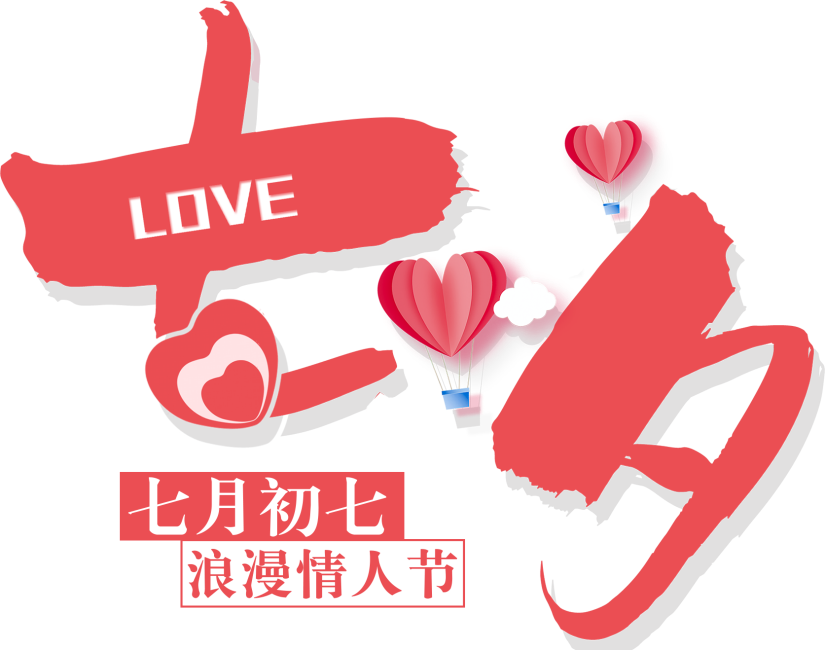 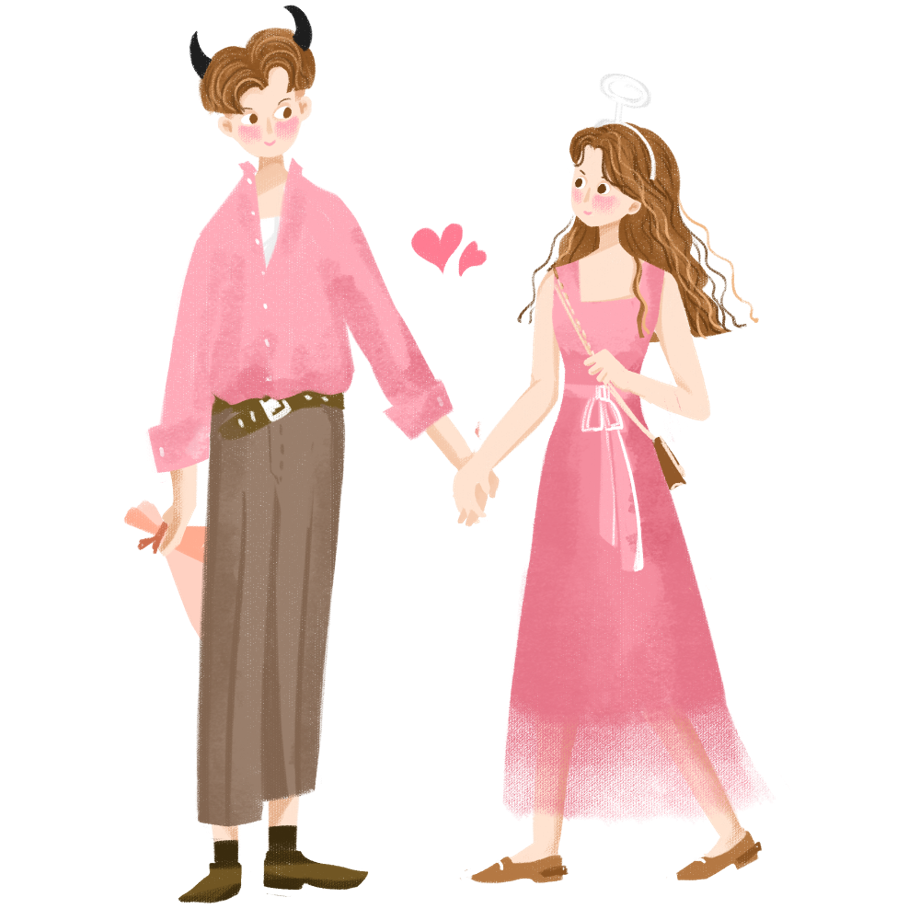 感谢您的观看